37-2
This work is licensed under a Creative Commons Attribution-ShareAlike 4.0 International License.
Please add this statement to all the videos you create.
English Bible quotes are from the World English Bible US, which is in the public domain.
[Speaker Notes: Ch
37 People reject Jesus
1. Jesus is the Bread of Life- John 6:22-71 (Left Top)
2. Officers sent to seize Jesus - John 7:1-53 (Right Top)
3. Woman accused of adultery - John 8:1-12 (Center)
4. Jesus talks to angry Pharisees - John 8:13-59 (Right near Bottom)
5. Blind man cured - John 9:1-41 (Right Bottom)
6. The Good Shepherd - John 10:1-21 (Left Bottom)
7. Jewish leaders try to stone Jesus - John 10:22-42 (Left Center)]
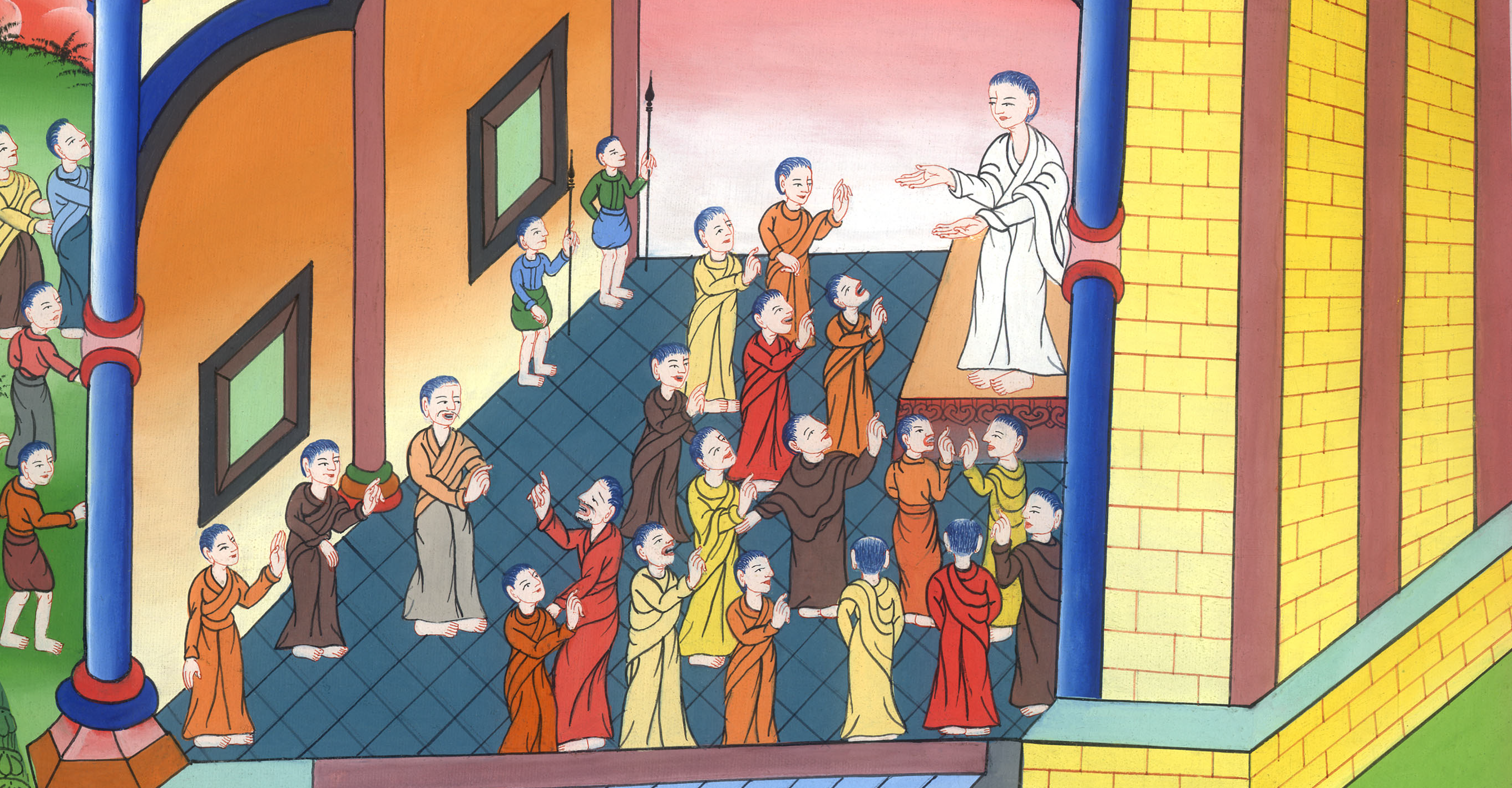 People Don’t Agree About Who Jesus Is - John 7:1-53
People Don’t Agree About Who Jesus Is - John 7:1-53
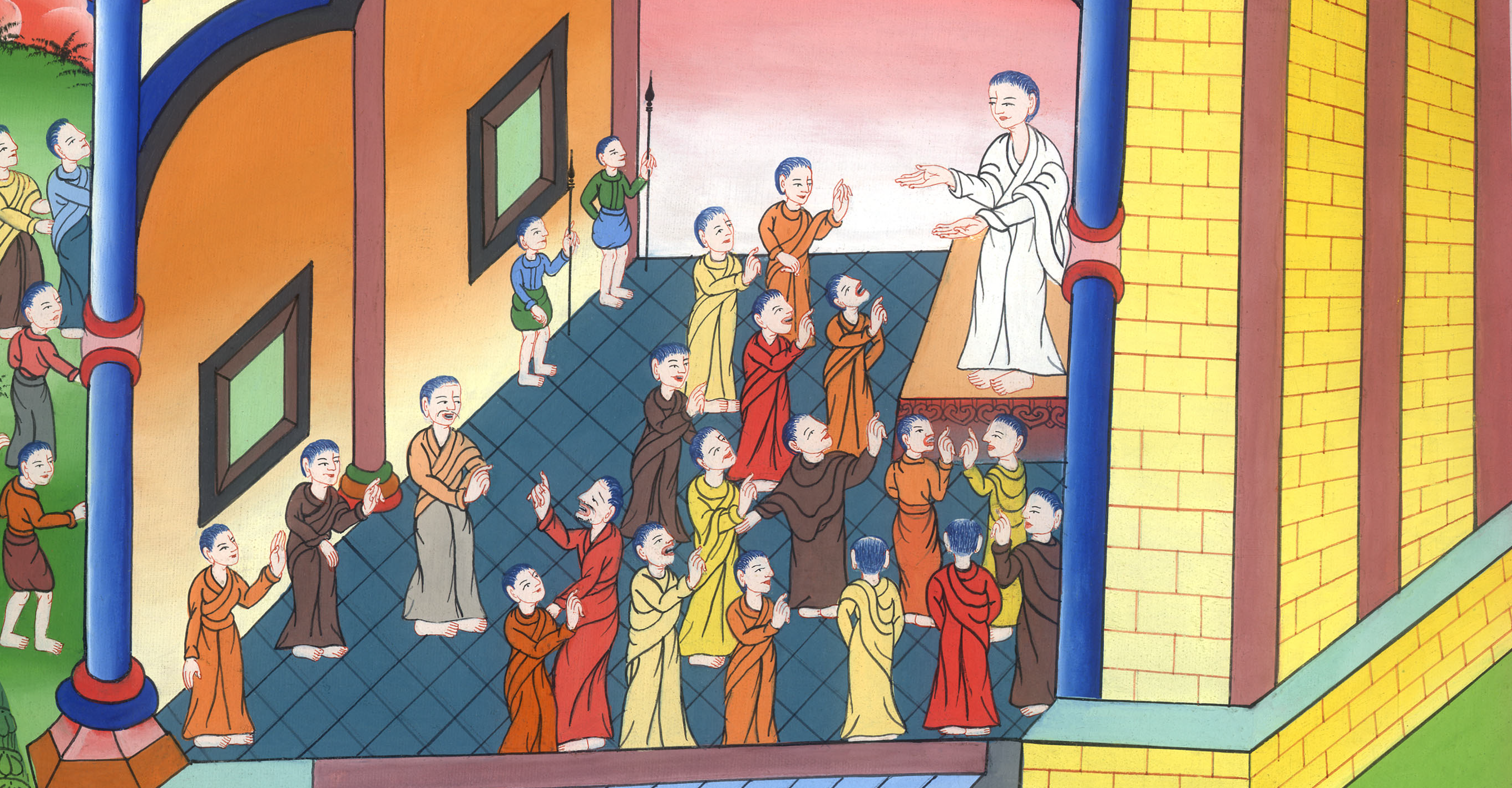 People Don’t Agree About Who Jesus Is - John 7:1-53
1After these things, Jesus was walking in Galilee, for he wouldn’t walk in Judea, because the Jews sought to kill him.
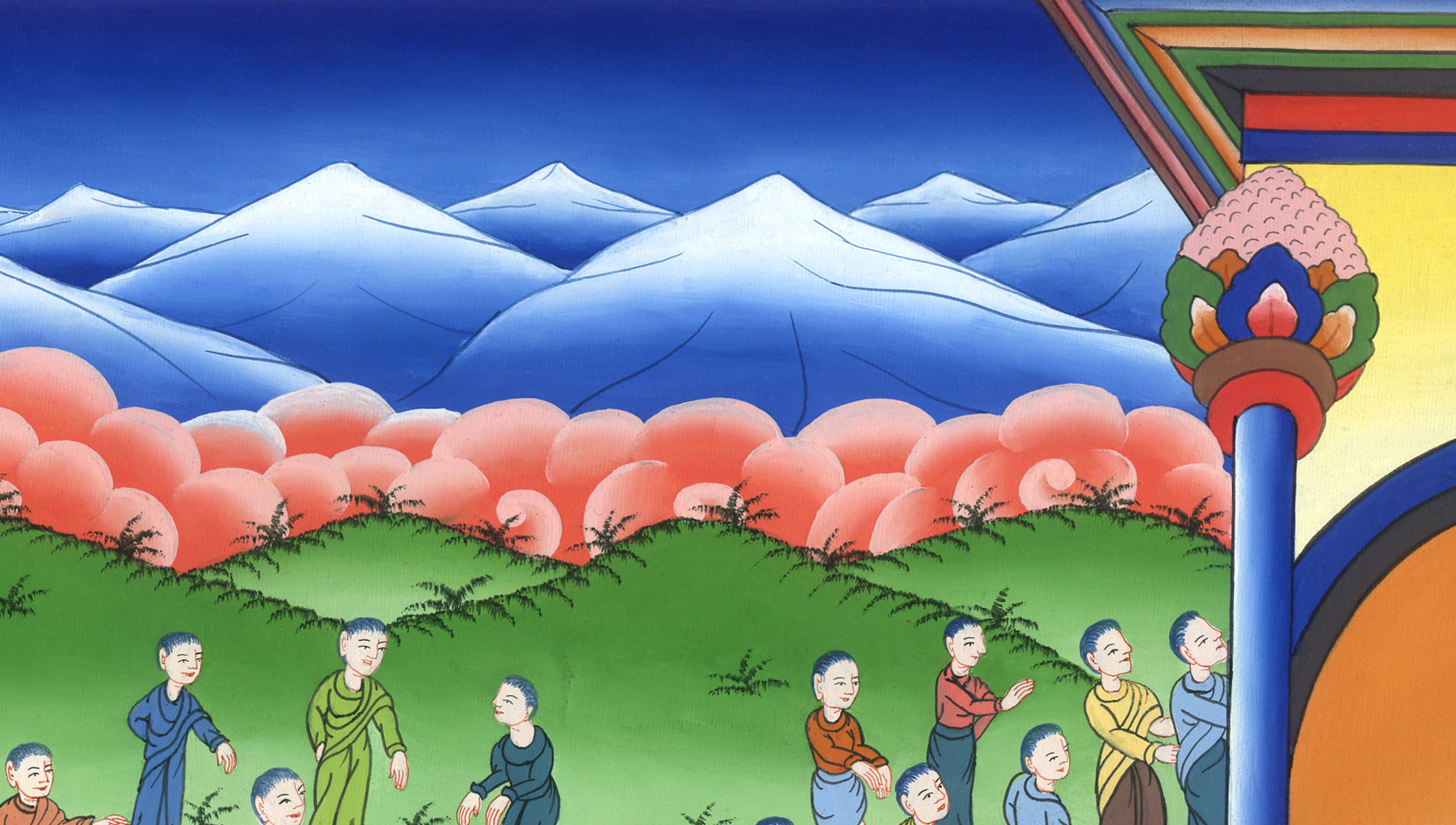 John 7:1
14But when it was now the middle of the feast, Jesus went up into the temple and taught. 15The Jews therefore marveled, saying, “How does this man know letters, having never been educated?”
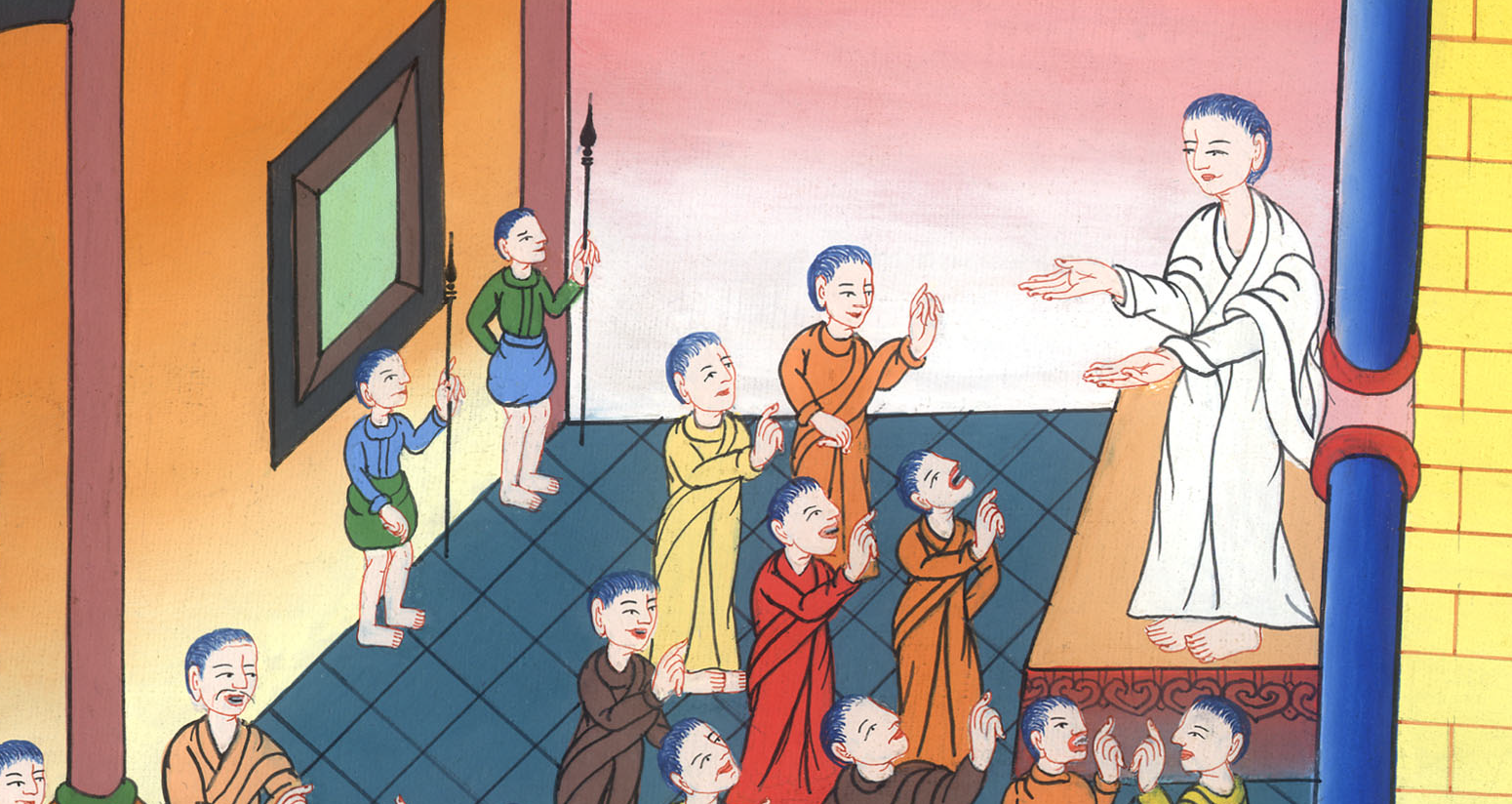 John 7:14,15
16Jesus therefore answered them, “My teaching is not mine, but his who sent me.
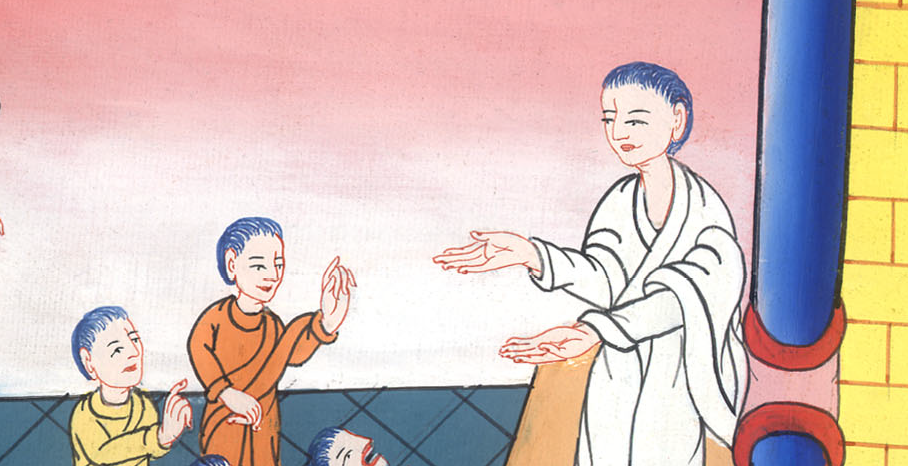 John 7:16
17If anyone desires to do his will, he will know about the teaching, whether it is from God or if I am speaking from myself.
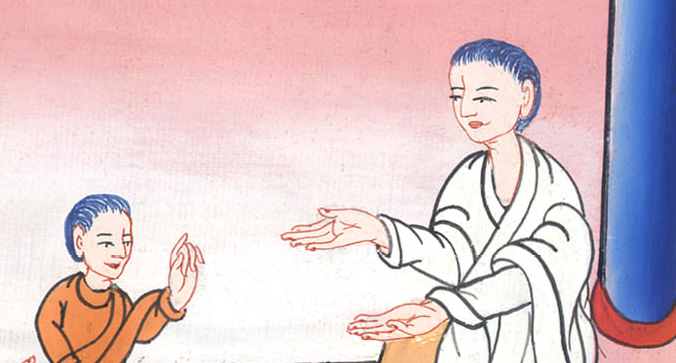 John 7:17
28Jesus therefore cried out in the temple, teaching and saying, “You both know me, and know where I am from. I have not come of myself, but he who sent me is true, whom you don’t know.
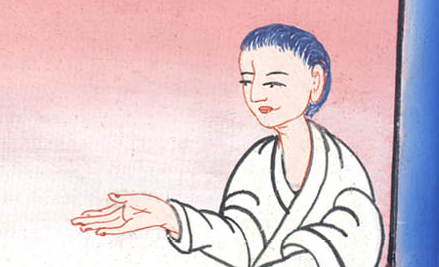 John 7:28
You do not know him. 29I know him, because I am from him, and he sent me.”
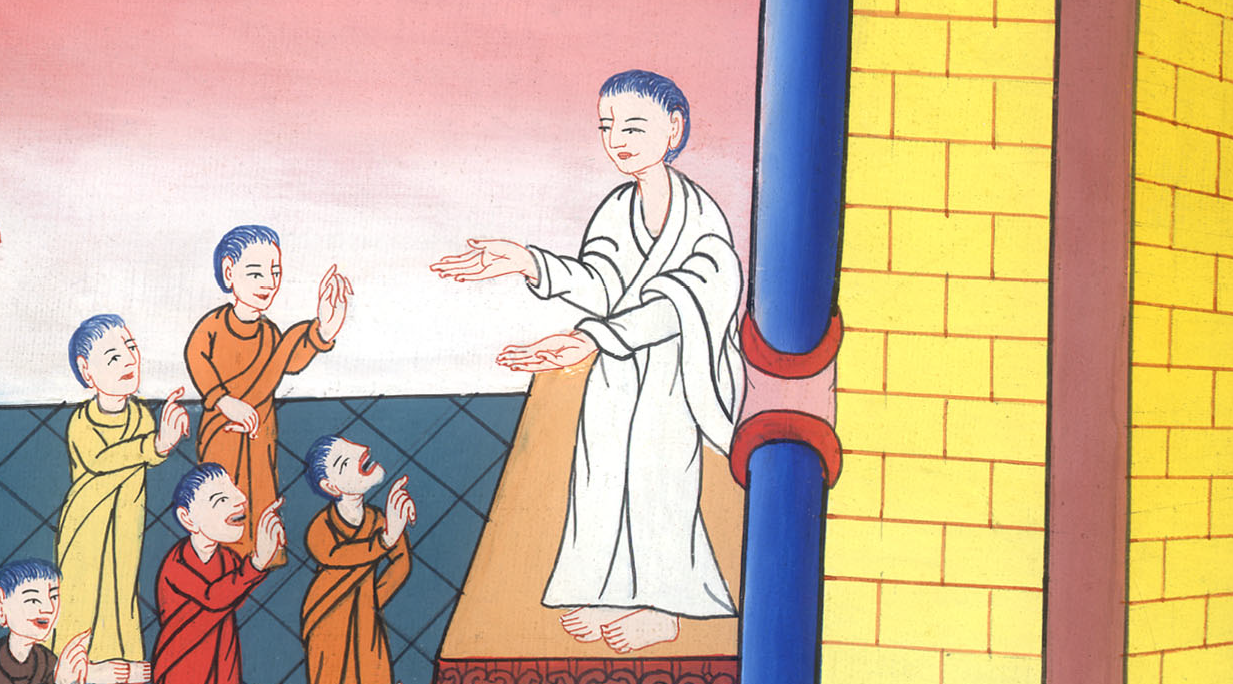 John 7:29
31But of the multitude, many believed in him. They said, “When the Christ comes, he won’t do more signs than those which this man has done, will he?”
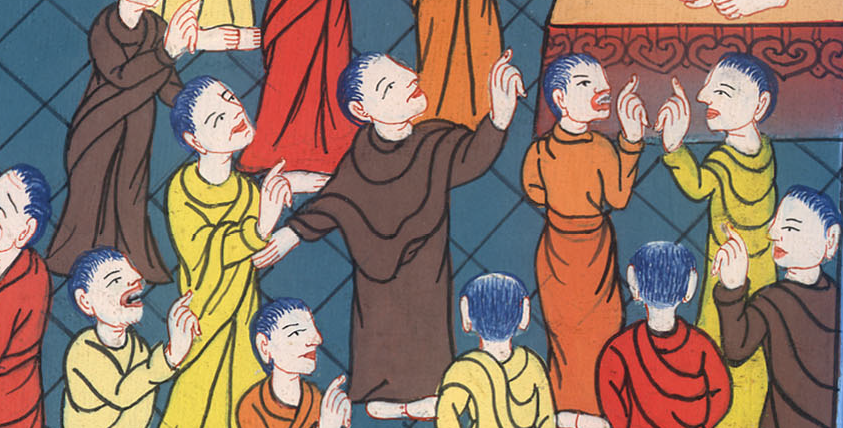 John 7:31
32The Pharisees heard the multitude murmuring these things concerning him, and the chief priests and the Pharisees sent officers to arrest him.
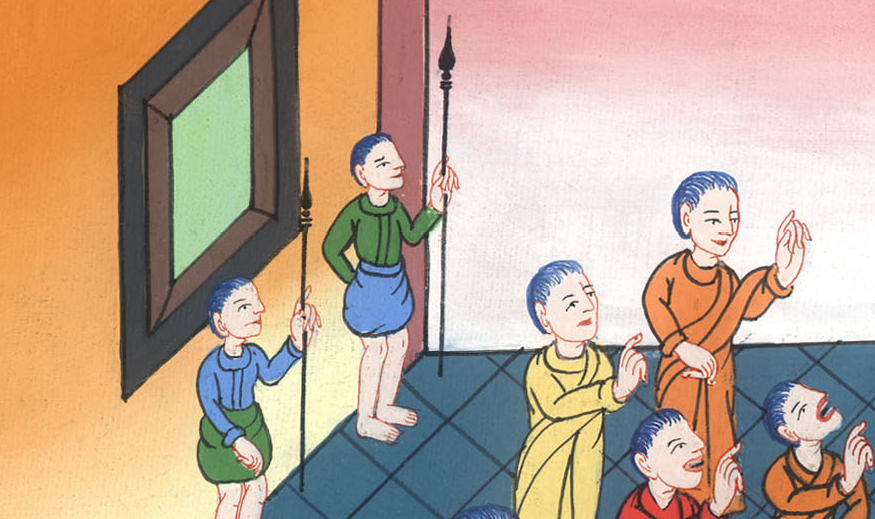 John 7:32
37Now on the last and greatest day of the feast, Jesus stood and cried out, “If anyone is thirsty, let him come to me and drink!
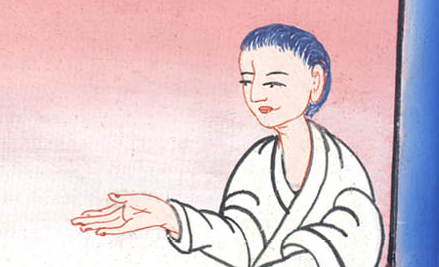 John 7:37
38He who believes in me, as the Scripture has said, from within him will flow rivers of living water.”
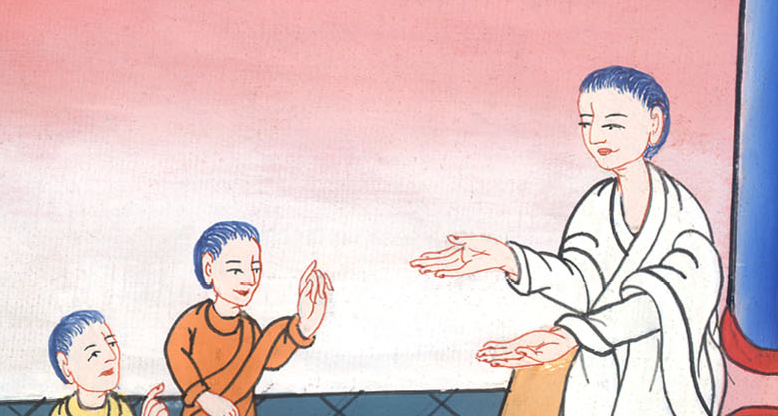 John 7:38
39But he said this about the Spirit, which those believing in him were to receive. For the Holy Spirit was not yet given, because Jesus wasn’t yet glorified.
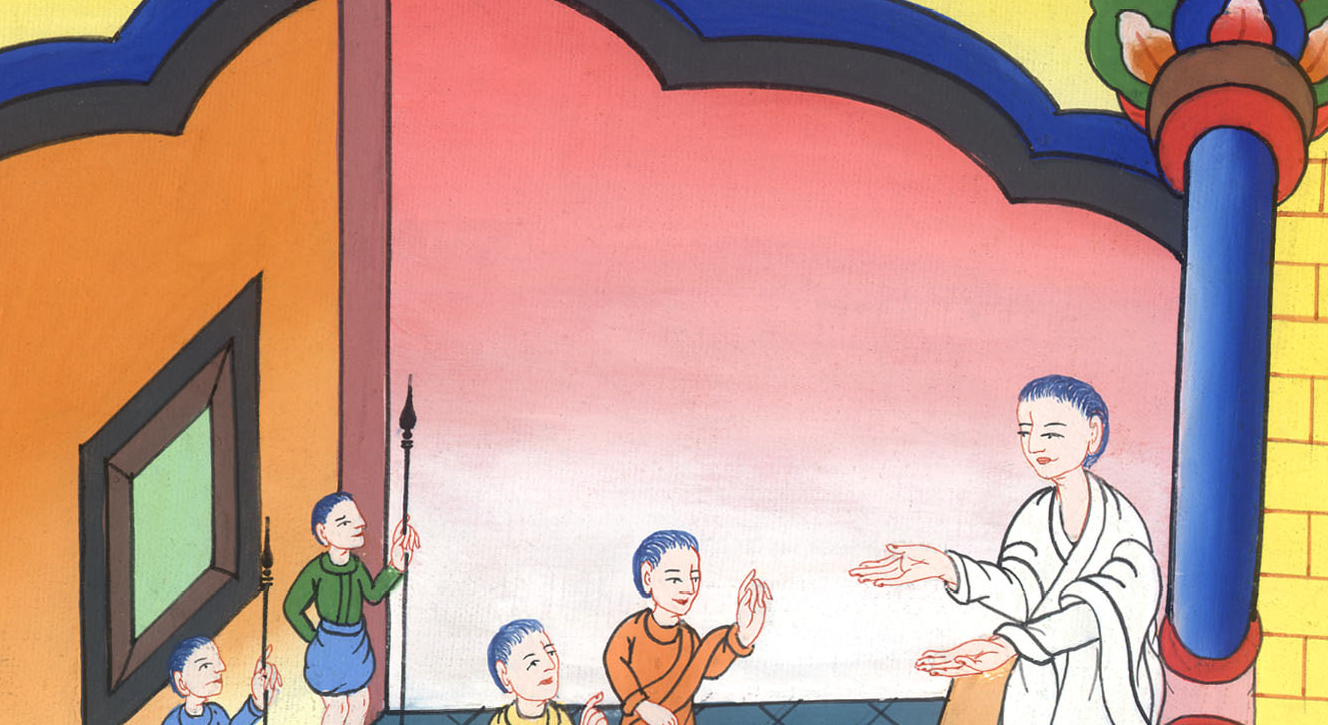 John 7:39
45The officers therefore came to the chief priests and Pharisees; and they said to them, “Why didn’t you bring him?”
46The officers answered, “No man ever spoke like this man!”
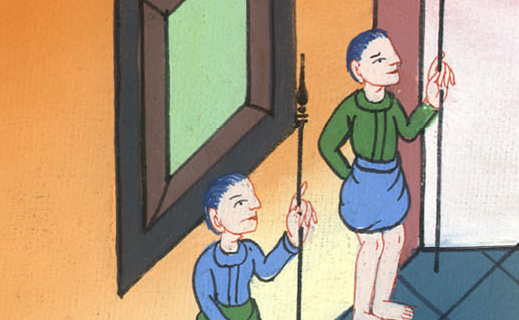 John 7:45,46
43So a division arose in the multitude because of him. 44Some of them would have arrested him, but no one laid hands on him.
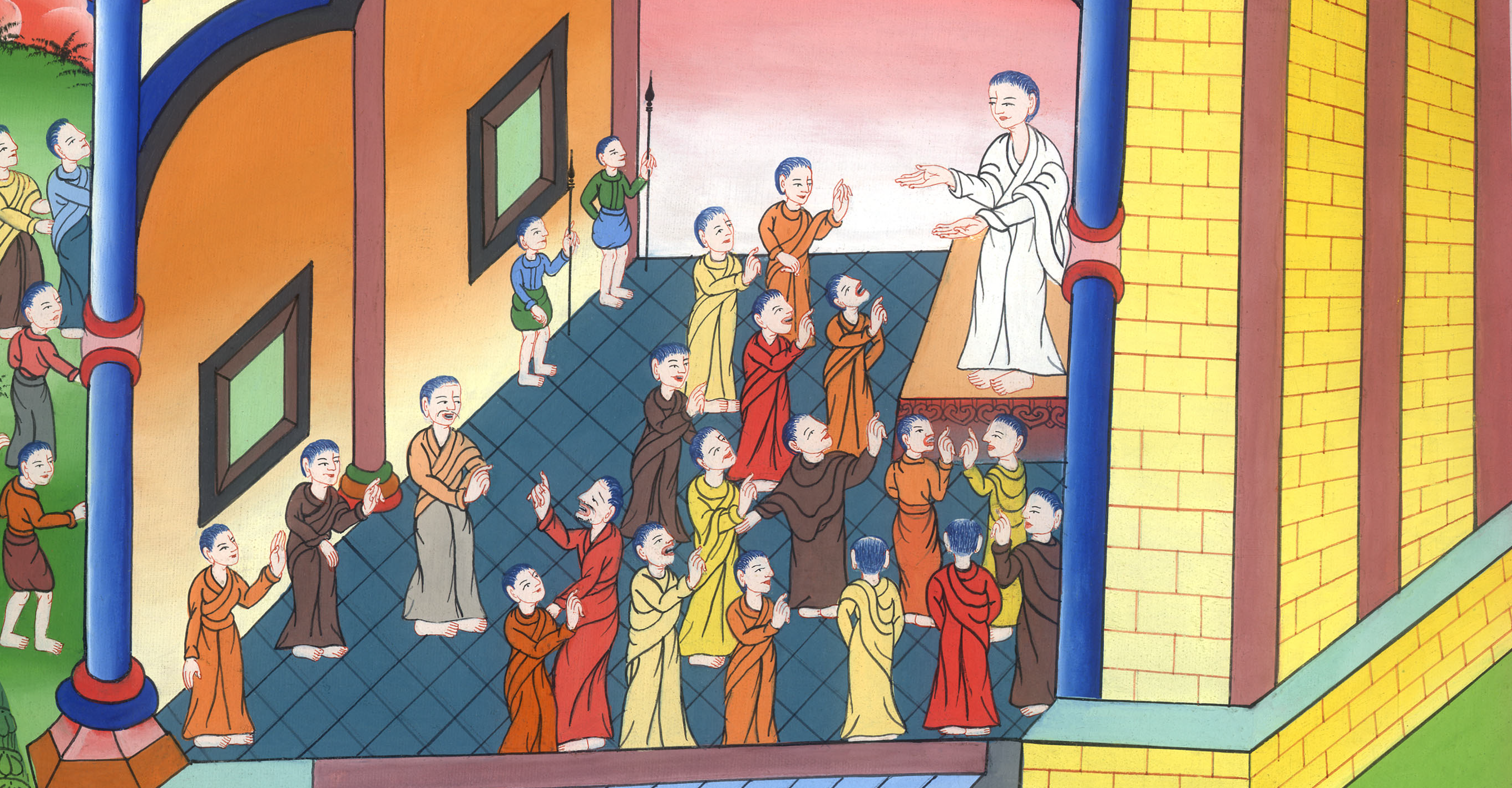 John 7:43,44